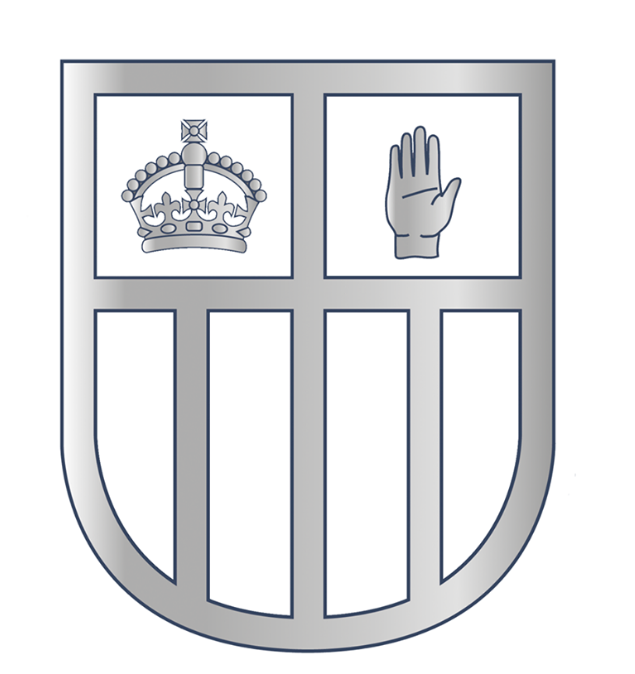 ENRICHMENT
BELFAST BOYS’ MODEL SCHOOL
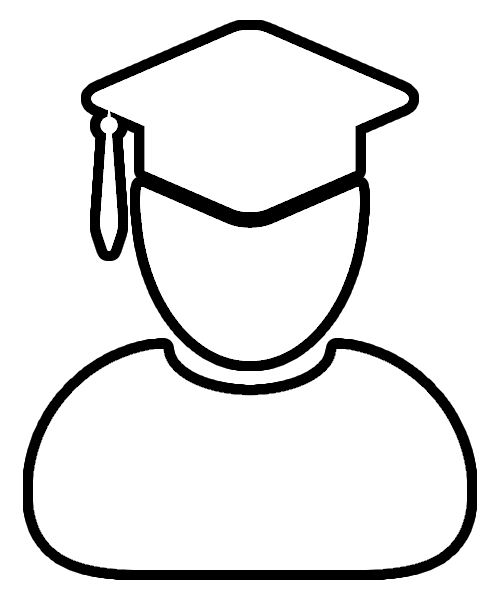 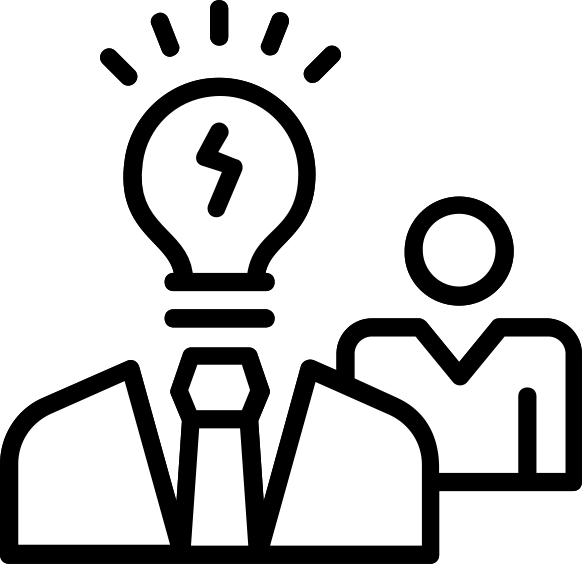 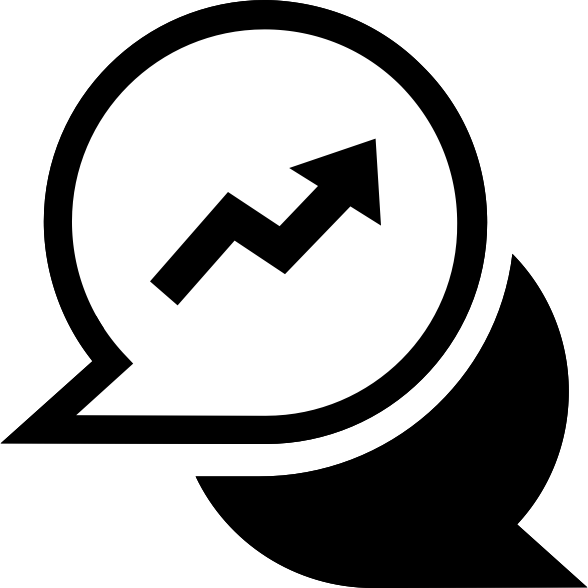 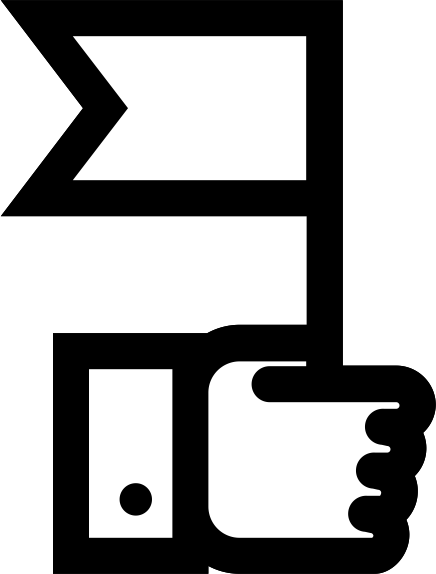 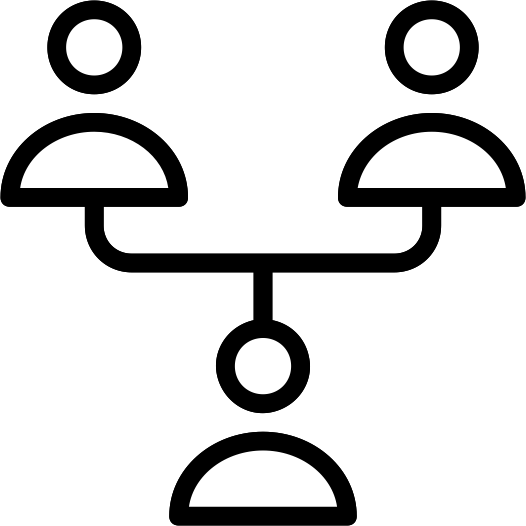 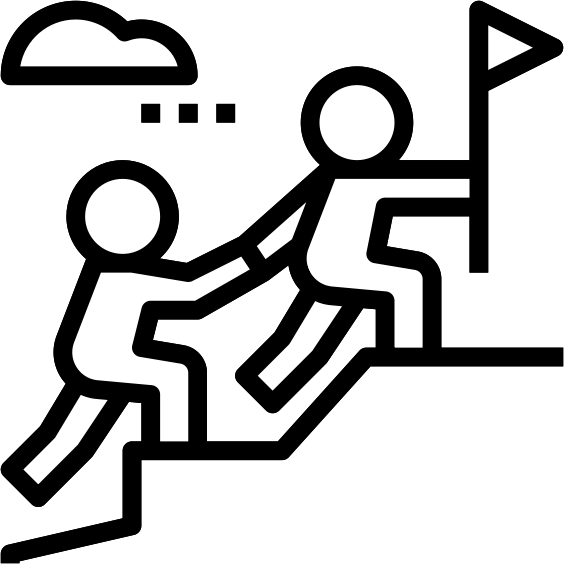 KEY GUIDANCE AND INFORMATION FOR ALL
‘Belfast Boys’ Model School has 3 core values, Respect, Commitment and Integrity.  We seek to prepare pupils for adult life by developing respect for self and others and the environment in particular’.
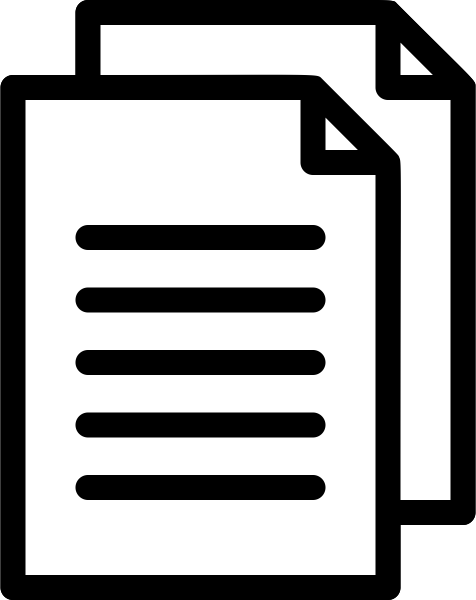 WHAT IS ENRICHMENT?
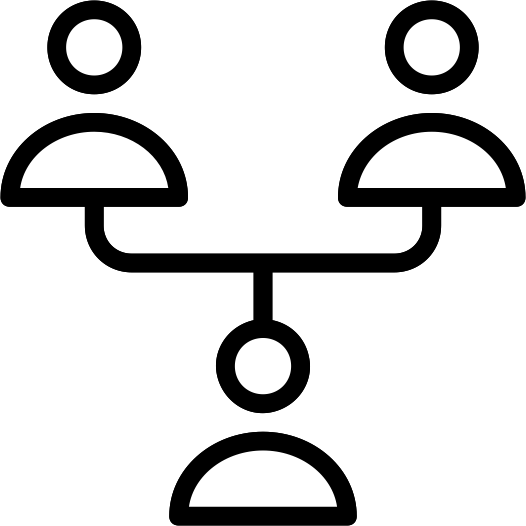 THE ENRICHMENT CURRICULUM AT  BELFAST BOYS’ MODEL SCHOOL
Purpose: Through the enrichment programme, we aim to embed skills that provide our students with the opportunities to make themselves  attractive to further education institutes  and future employers. 

It is an opportunity for students to get more from school life, THE MODEL EXTRA.

 It aims to develop the 'whole pupil' not just what students can learn in the classroom.

Students will be able to discuss the skills they develop confidently when applying for jobs, producing CV’s and apply for university or apprenticeships.
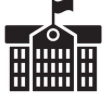 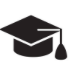 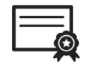 WHY ENRICHMENT?
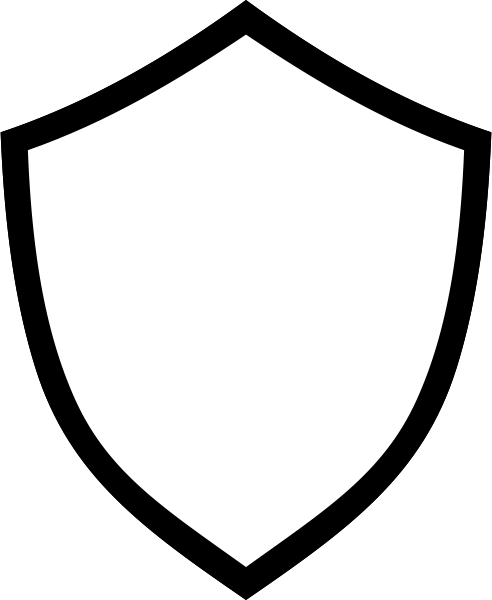 THE IMPORTANCE
Purpose: Enrichment is important because we are not only aiming to help to achieve excellent exam results, we are trying to develop your whole person.

That includes your employability in the world of work, how you cope with the challenges of life and how to communicate effectively with  others.


Employers want people who are:


.
SKILLS DEVELOPED THROUGH ENRICHMENT
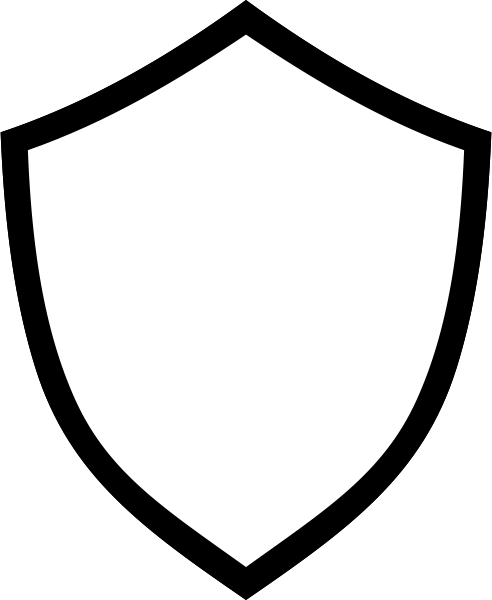 THE INFORMATION
The enrichment programme has been tailored to ensure you gain the skills that employers are looking for. Employers want you to seek opportunities outside the classroom and will ask for evidence of where and when you have demonstrated those skills. 


SKILLS DEVELOPED:
Leadership
Teamwork
Resilience
Communication
Problem Solving 
Literacy, Numeracy and Technical Skills
Creative and Critical Thinking
Independence
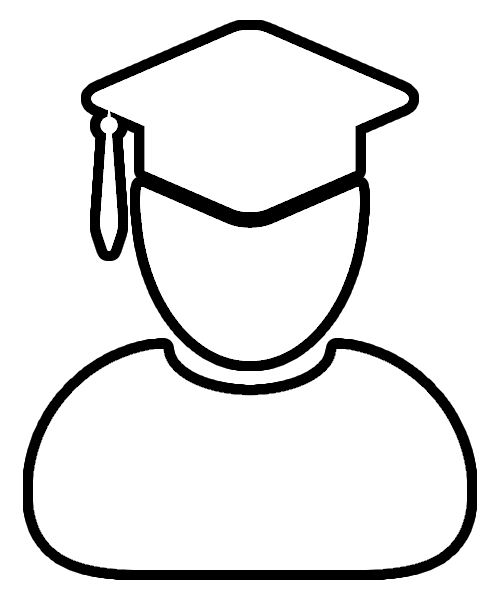 “
Your future is created by what you do today, not tomorrow.
Robert Kiyosaki.
”
QUESTIONS: 
If you have any questions regarding the enrichment programme, please speak to:
Miss McGibbon
Email: emcgibbon690@c2ken.net
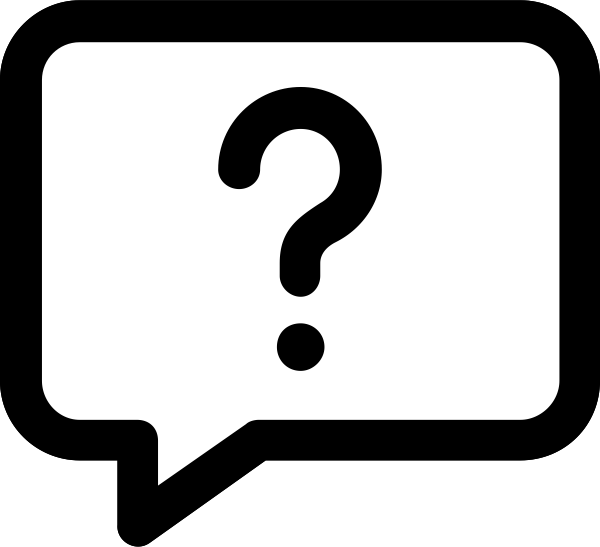 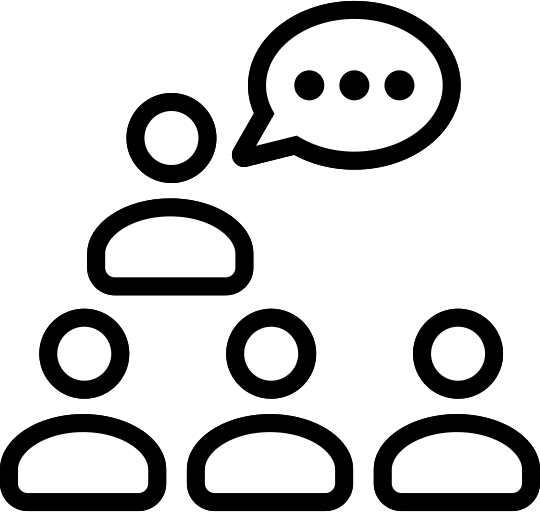 ENRICHMENT OPTIONS AT
BELFAST BOYS’ MODEL SCHOOL
.
“
Within our dreams and aspirations, we find our opportunities.
Sugar Ray Leonard.
“
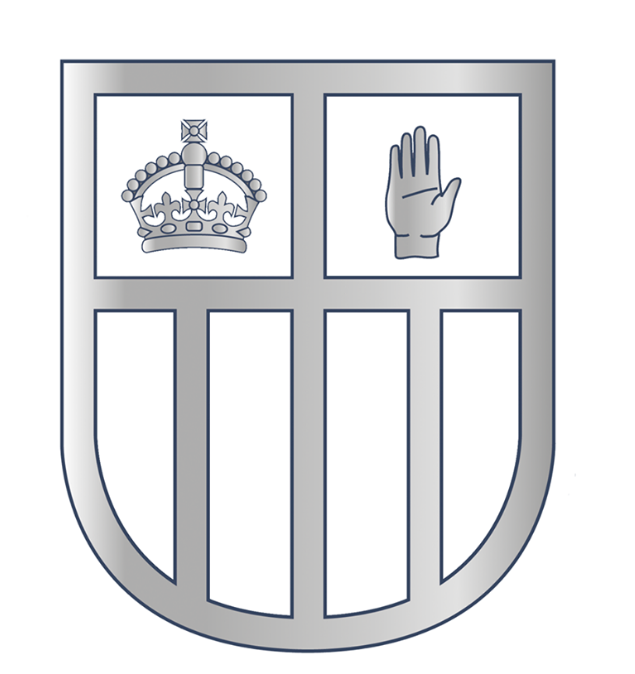 RESPECT                         INTEGRITY                            COMMITMENT